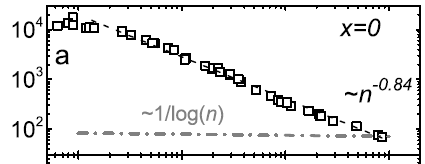 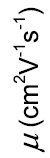 Low-temperature electron mobility in doped semiconductors with high dielectric constant
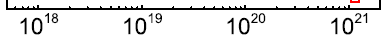 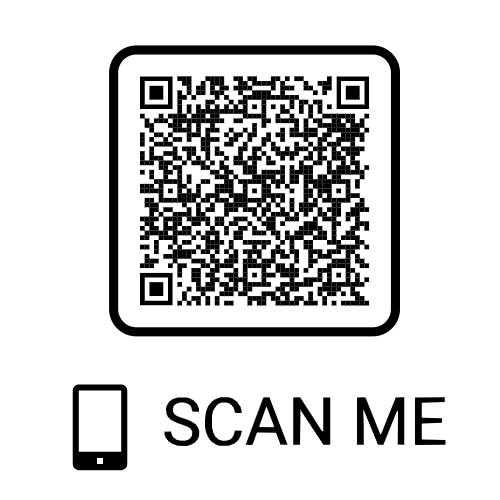 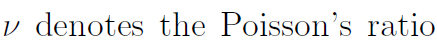 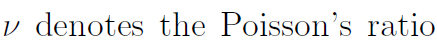 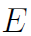 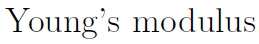 Kh. G. Nazaryan1, and M.V. Feigel’man2
1Department of Physics, Massachusetts Institute of Technology, Cambridge, MA 02139
2L. D. Landau Institute for Theoretical Physics, Russia
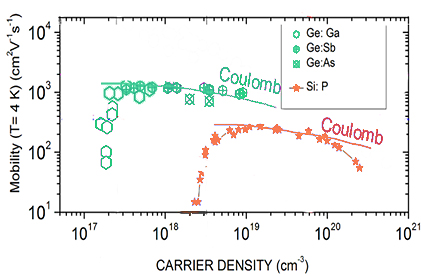 Conventional semiconductors
Doping – Band insulators and semiconductors can be doped
v
v
v
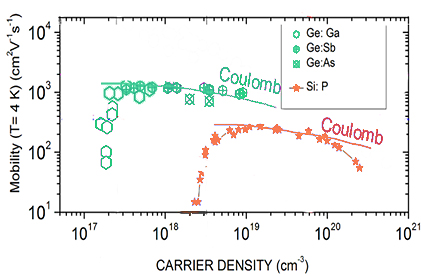 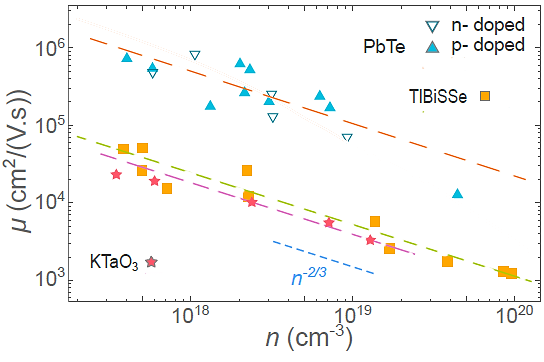 Coulomb potential is suppressed
Conventional theory overestimates mobility
v
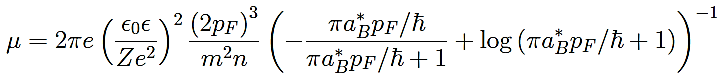 v
v
Problem 
Need to find a novel scattering mechanism to describe the data
v
“Vector” impurities
Electron mobility
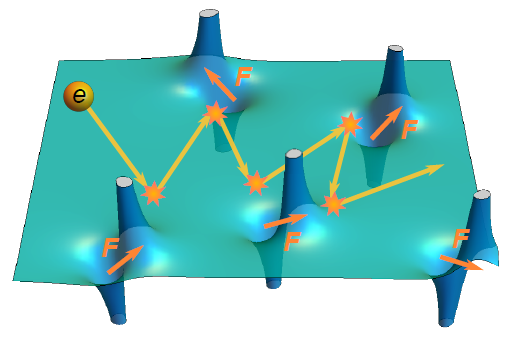 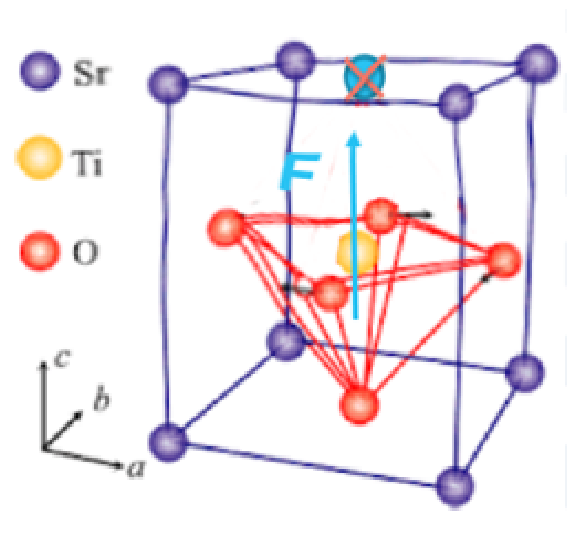 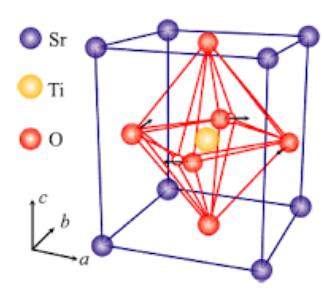 Deformation potential
Electrons interact with the deformation
potential, similar to el-ph interaction:
v
v
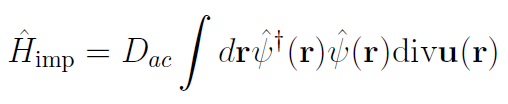 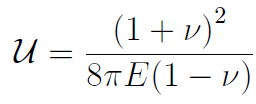 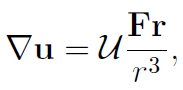 v
Boltzmann equation
Solve Boltzmann eq. with collision integral, describing above interaction
v
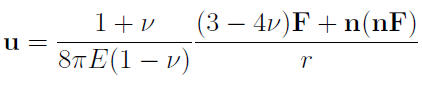 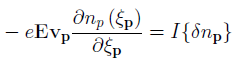 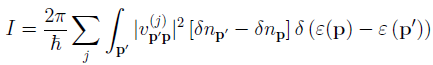 Mobility
v
v
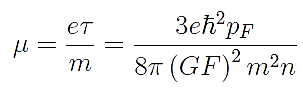 Application to other materials
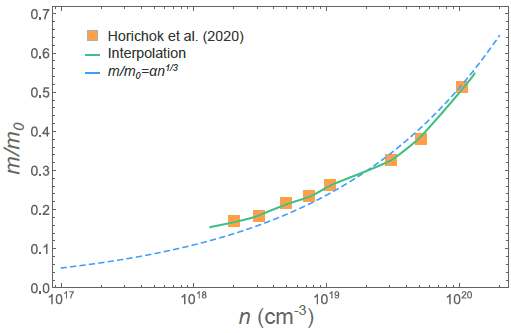 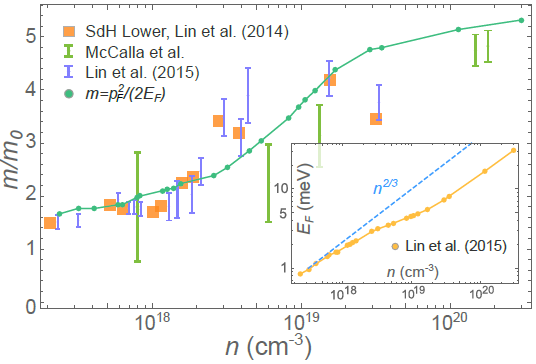 Effective mass
We replace the Fermi surface with an effective spherical one, with a phenomenological isotropic mass
v
v
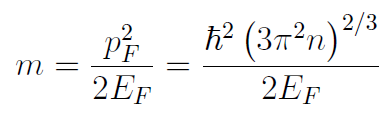 Results
Theory agrees with the experiment. 
Both the scaling and magnitude
v
v
v
v
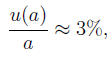 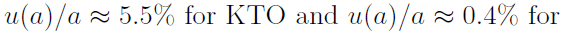 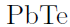 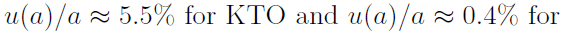 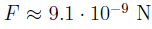 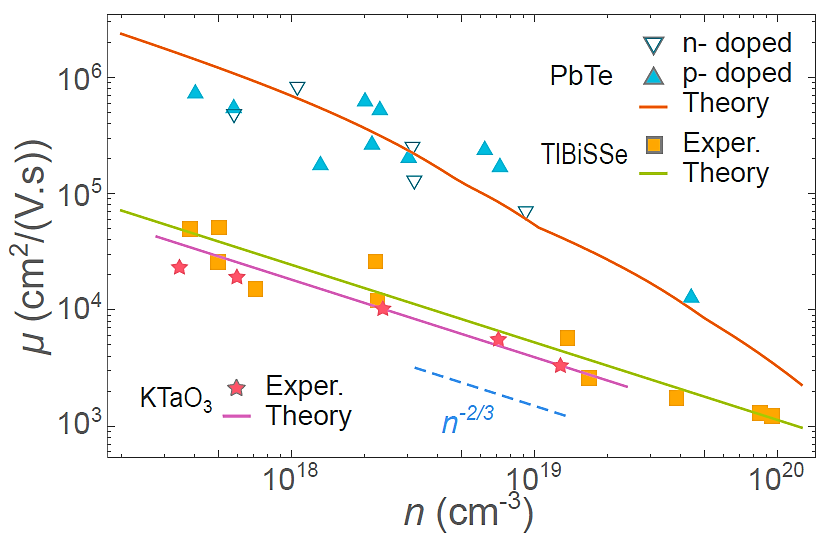 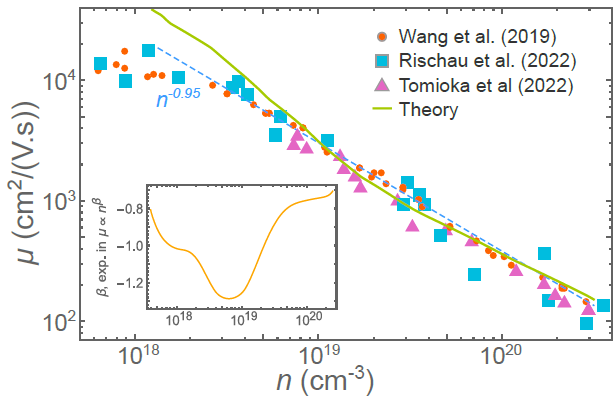 References
Conclusions
K. G. Nazaryan, M. V. Feigel'man, SciPost Phys. 14, 046 (2023)
K. Behnia, J. Phys.:Condens. Matter 27, 375501 (2015)
J. Wang, L. Yang, C. W. Rischau, Z. Xu, Z. Ren, T. Lorenz, J. Hemberger, X. Linand K. Behnia npj Quantum Mater. 4, 61 (2019)
C. W. Rischau, D. Pulmannova, G. W. Scheerer, A. Stucky, E. Giannini and D. van der Marel, Phys. Rev. Res. 4,013019 (2022)
 Y. Tomioka, N. Shirakawa and I. H. Inoue, npj Quantum Mater. 7, 111 (2022)
E. McCalla, M. N. Gastiasoro, G. Cassuto, R. M. Fernandes and C., Phys. Rev. Mater. 3, 022001 (2019)
X. Lin, G. Bridoux, A. Gourgout, G. Seyfarth, S. Kramer, M. Nardone, B. Fauque andK. Behnia, Phys. Rev. Lett. 112, 207002 (2014)
X. Lin, B. Fauqué and K. Behnia, Science 349, 945 (2015)
I. V. Horichok and T. O. Parashchuk, J. Appl. Phys.127, 055704 (2020)
New scattering mechanism
Introduced a new scattering mechanism based on vector impurities. The model contains a single fitting parameter
v
Applicability to a broad class of materials
The theory is applicable to a broad range of materials with large dielectric constant
v
Good agreement with experimental data
The theoretical predictions agree with the experiment. Both the scaling and magnitude
v
The research was supported by Russian Science Foundation (grant No. 21-12-00104)